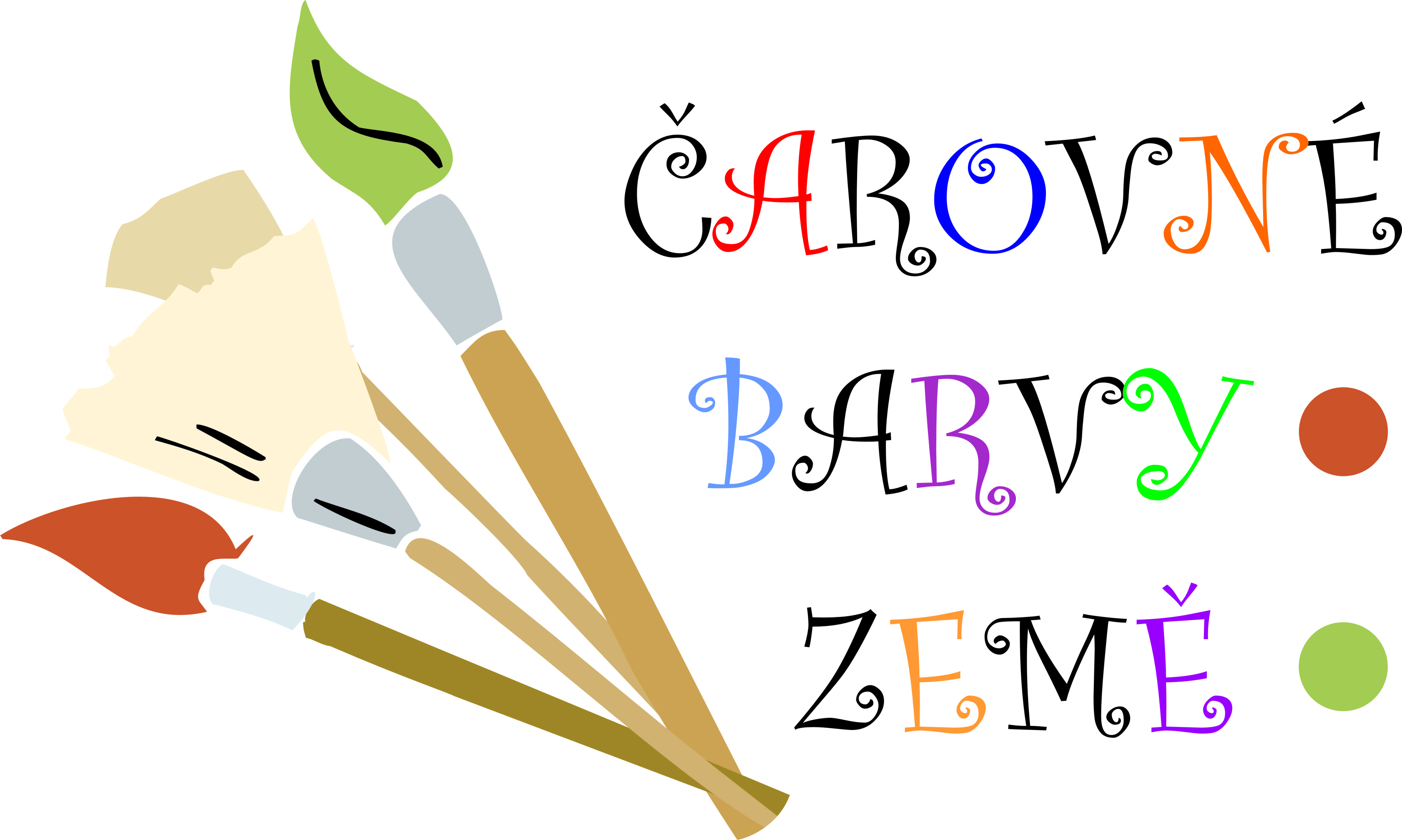 Čarovné barvy země
Soutěž je pokračováním nultého a I. ročníku projektu Malujeme barvami země, který byl v česko-rakouské spolupráci uspořádán v letech 2009/2010 a 2010/2011. Těchto ročníků se zúčastnilo celkem 600 českých žáků a studentů 30 základních a středních škol, kteří vytvořili barevnými jíly 182 výtvarných děl.

 Soutěž odborně a organizačně zajišťuje příspěvková organizace Jihomoravského kraje – Masarykovo muzeum v Hodoníně prostřednictvím své pobočky – Slovanského hradiště v Mikulčicích, národní kulturní památky.

 Cílem soutěže je podpořit tvůrčí potenciál žáků a studentů a rozvíjet jejich výtvarnou, především malířskou tvořivost, v úzké spojitosti s prostředím, v němž žijí.
VÝSLEDKY II. ROČNÍKU
MALÍŘSKÉ SOUTĚŽE PRO DĚTI A MLÁDĚŽ
V letošním ročníku soutěžilo 14 škol 
přihlášených do 22 soutěžních skupin, 
které vytvořily 54 výtvarných prací.
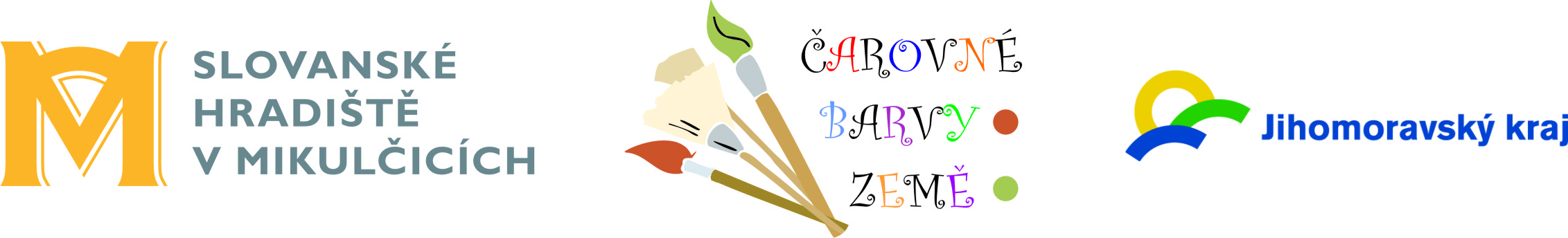 1. Místo i. kategorie
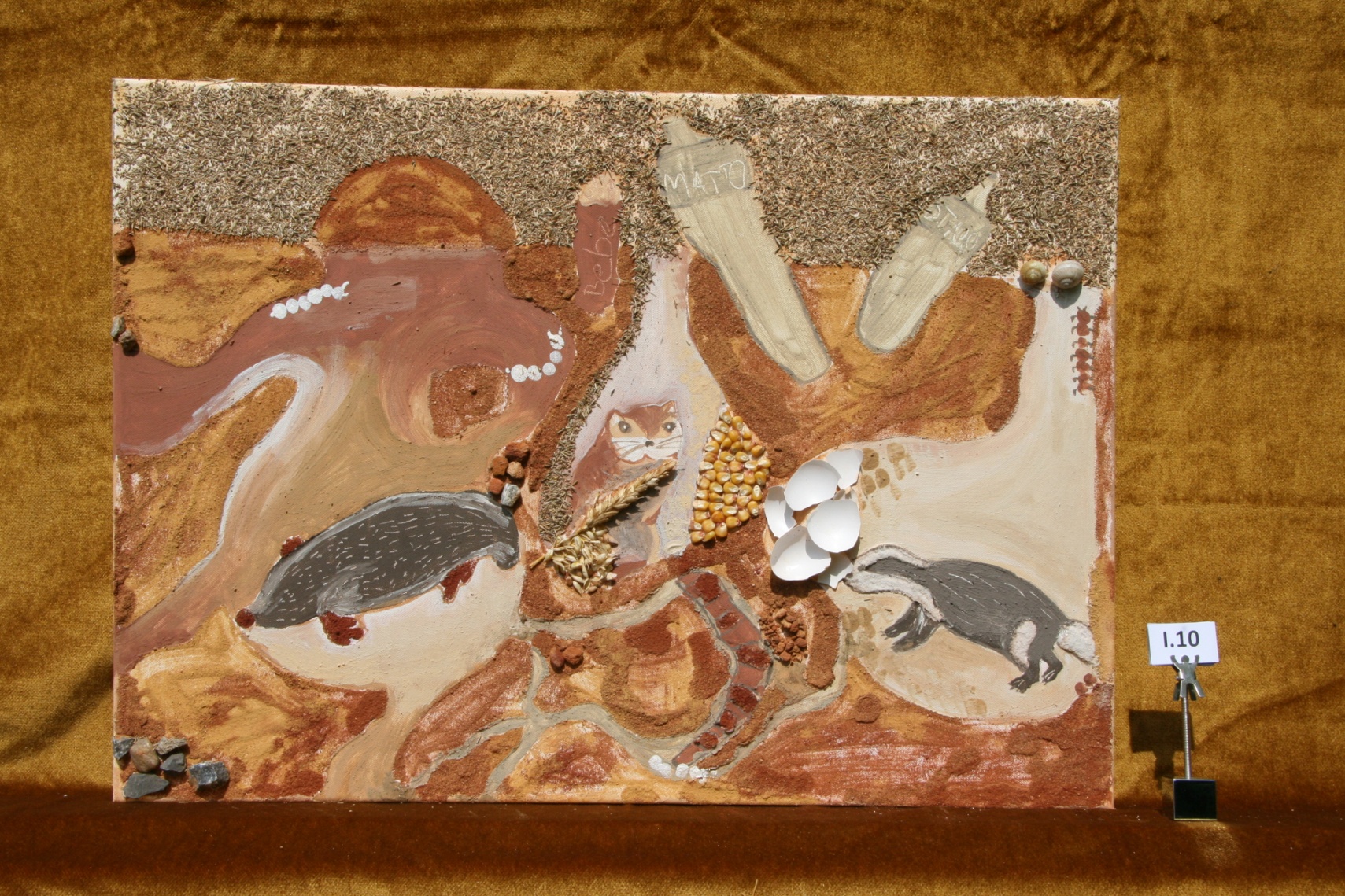 Život pod zemí
 
ZŠ Lažánky, 
tvůrci: Hedvika Jebáčková, Karolína Petrášová, Eliška Juránková, 
pod vedením Mgr. Jany Ševčíkové
2. Místo i. kategorie
Potravní vazby v přírodě III. (veverka)

ZŠ Lažánky, 
tvůrci: Anna Kameníková, Kristýna Kovaříková, Jaroslava Sovová, 
pod vedením Mgr. Jany Ševčíkové
3. Místo i. kategorie
Potravní vazby v přírodě I. (zajíc)

ZŠ Lažánky, 
tvůrci: Anna Kameníková, Kristýna Kovaříková, Jaroslava Sovová, 
pod vedením Mgr. Jany Ševčíkové
1. Místo ii. kategorie
Objeveno v hlíně 

Purkyňovo gymnázium Strážnice, 
tvůrci: Richard Průžek, Kristýna Jugasová, Vendula Letovská, 
Karin Sečkařová, Vladimír Pokorný, 
pod vedením PhDr. Jaroslava Žáka
2. Místo ii. kategorie
Kronika našich kořenů 

ZŠ a MŠ Dolní Bojanovice, 
tvůrci: Luboš Čulen, Filip Pospíšil, Pavel Rajchman, Richard Štětka, 
pod vedením Mgr. Blanky Kouřilové
3. Místo ii. kategorie
Venuše z Hlubokých Mašůvek 

ZŠ Znojmo, náměstí Republiky 9, 
tvůrci: Vendula Balíková, Marie Daňová, Sabina Marečková, 
pod vedením Mgr. Kateřiny Procházkové
1. Místo iii. kategorie
Kráčíme napříč dějinami

Purkyňovo gymnázium Strážnice, 
tvůrci: Tereza Zezulová, Tereza Maňáková, 
Jiří Štábl, 
pod vedením PhDr. Jaroslava Žáka
2. Místo iii. kategorie
Ideál ženy

SOŠ a SOU oděvní, Strážnice, 
tvůrci: Patrik Maňák, Sabina Kučerová, Nikola Čajková 
pod vedením Kataríny Cáfalové
3. Místo iii. kategorie
Kněžna

SOŠ a SOU oděvní, Strážnice, 
tvůrci: Soňa Čechová, Nikola Čajková, Veronika Tomšejová, 
pod vedením Kataríny Cáfalové
Vítěz ceny publika
Kronika jako půda

ZŠ a MŠ Dolní Bojanovice, 
Anna Jansová, Ivana Kosinová, 
Nikola Tomšejová, 
pod vedením Mgr. Blanky Kouřilové
Nesoutěžní kategorie – příroda kolem nás
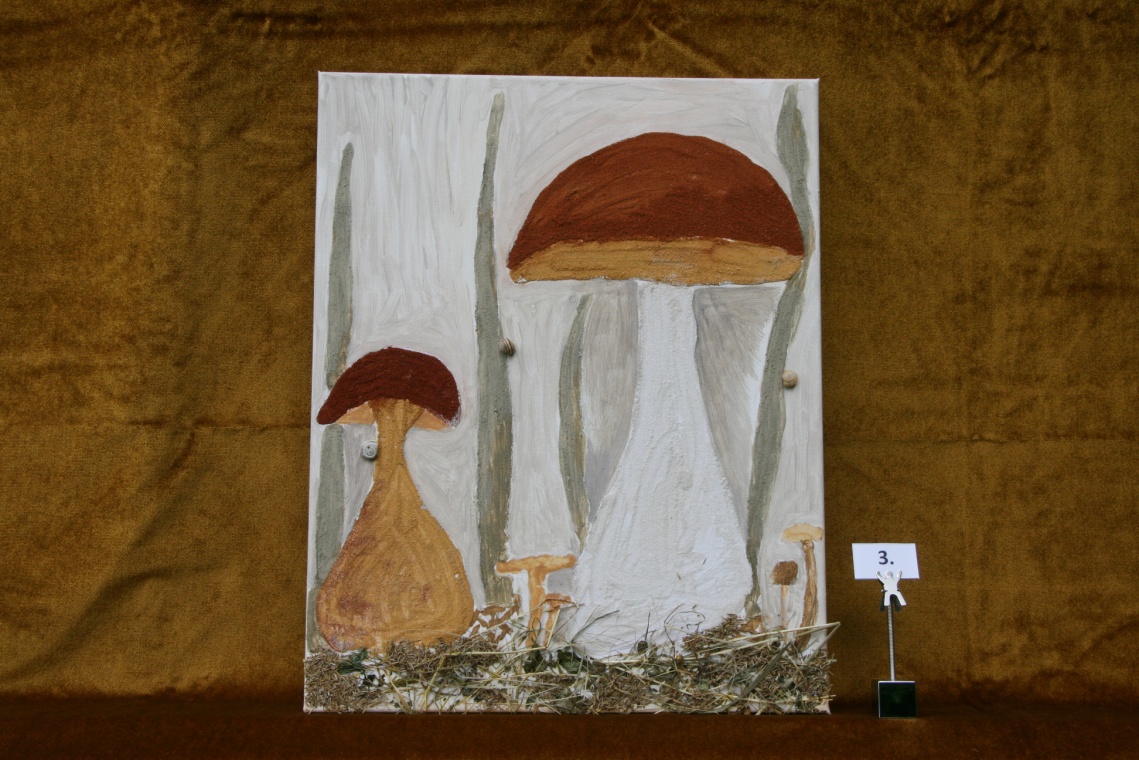 Bez umístění
Hřiby
Další pořadí a umístění
I. KATEGORIE = OKOUZLENÍ PŘÍRODOU
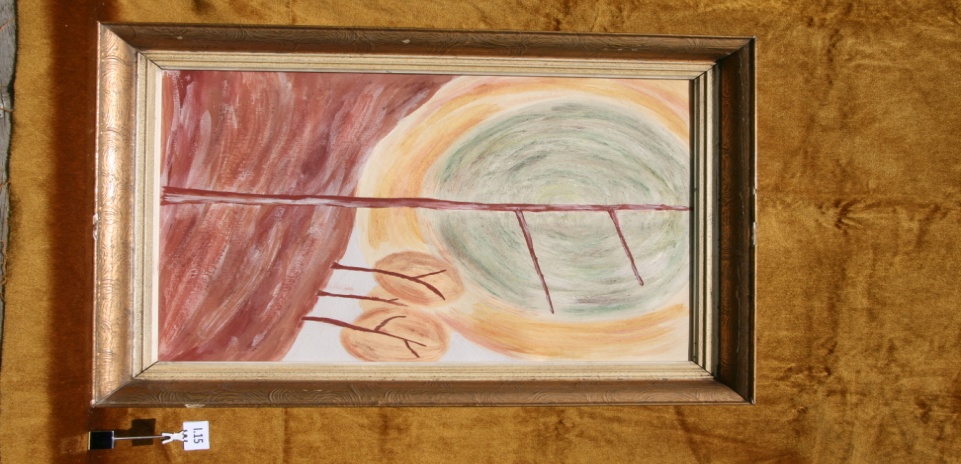 Stromy
II. KATEGORIE = PŮDA JAKO KRONIKA
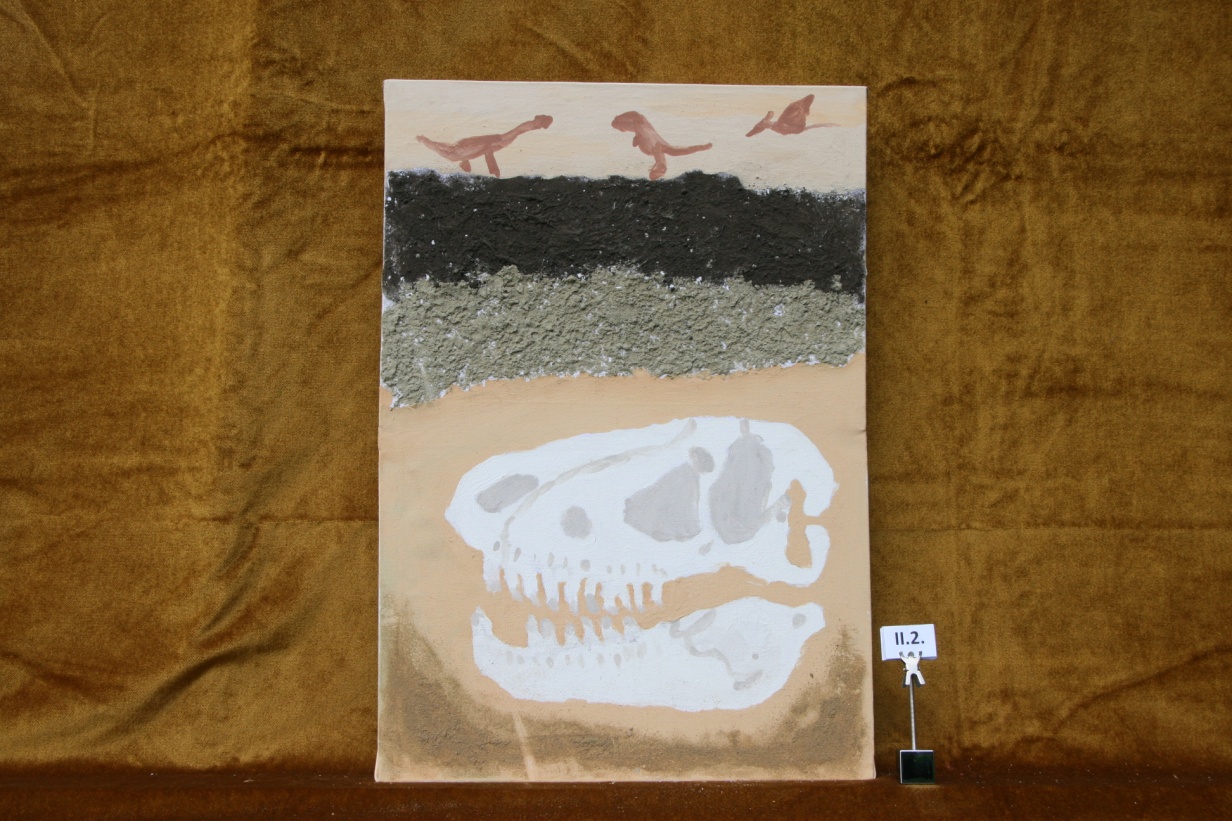 Nález lebky
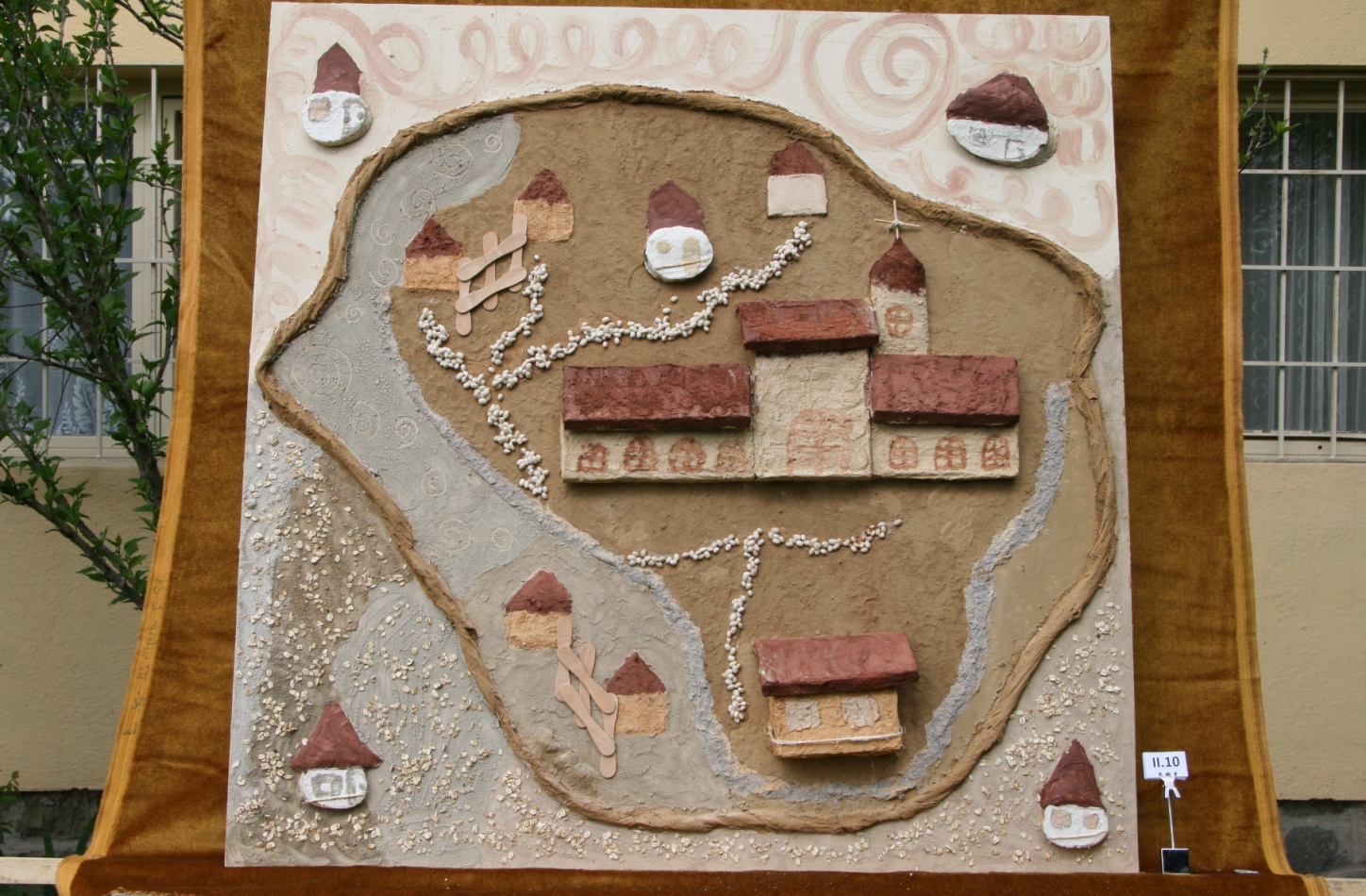 Velkomoravské hradiště 
v Mikulčicích
III. KATEGORIE = OBRAZY Z DĚJIN
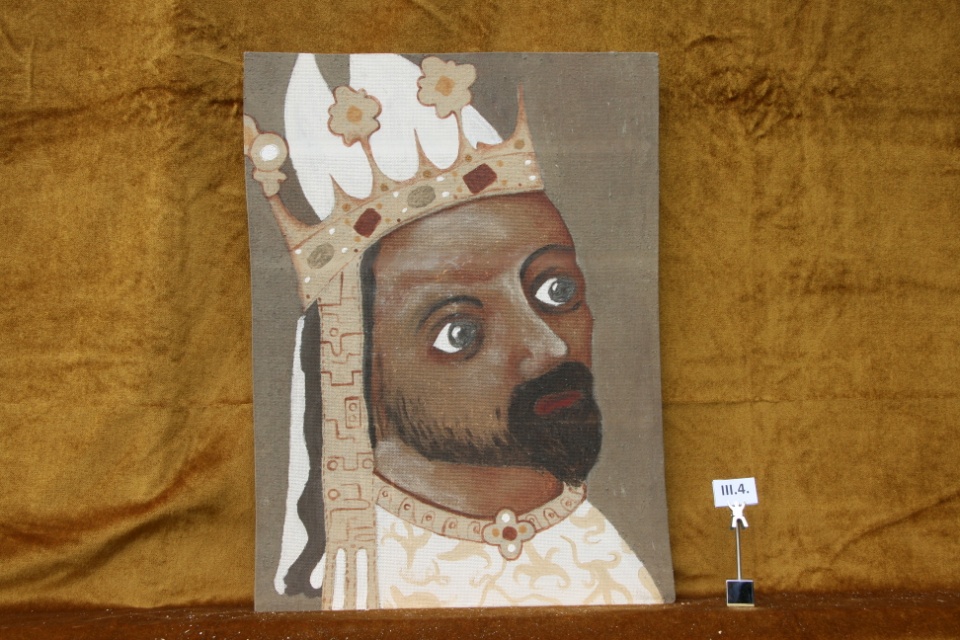 Karel IV.
Bližší informace
k samotné
soutěži
Mgr. Silvie Malíková
kulturně-výchovná pracovnice
Tel.: 518 357 293
Mailová adresa: s.malikova@masaryk.info 


PhDr. František Synek
vedoucí památníku 
Tel.: 518 357 293
Mailová adresa: f.synek@masaryk.info 







Informace dále na: www.mikulcice-valy.info, programy pro školy a děti, Čarovné barvy země (2011/2012)
Zpracovala: Mgr. Silvie Malíková